Monthly Matter – May 2024
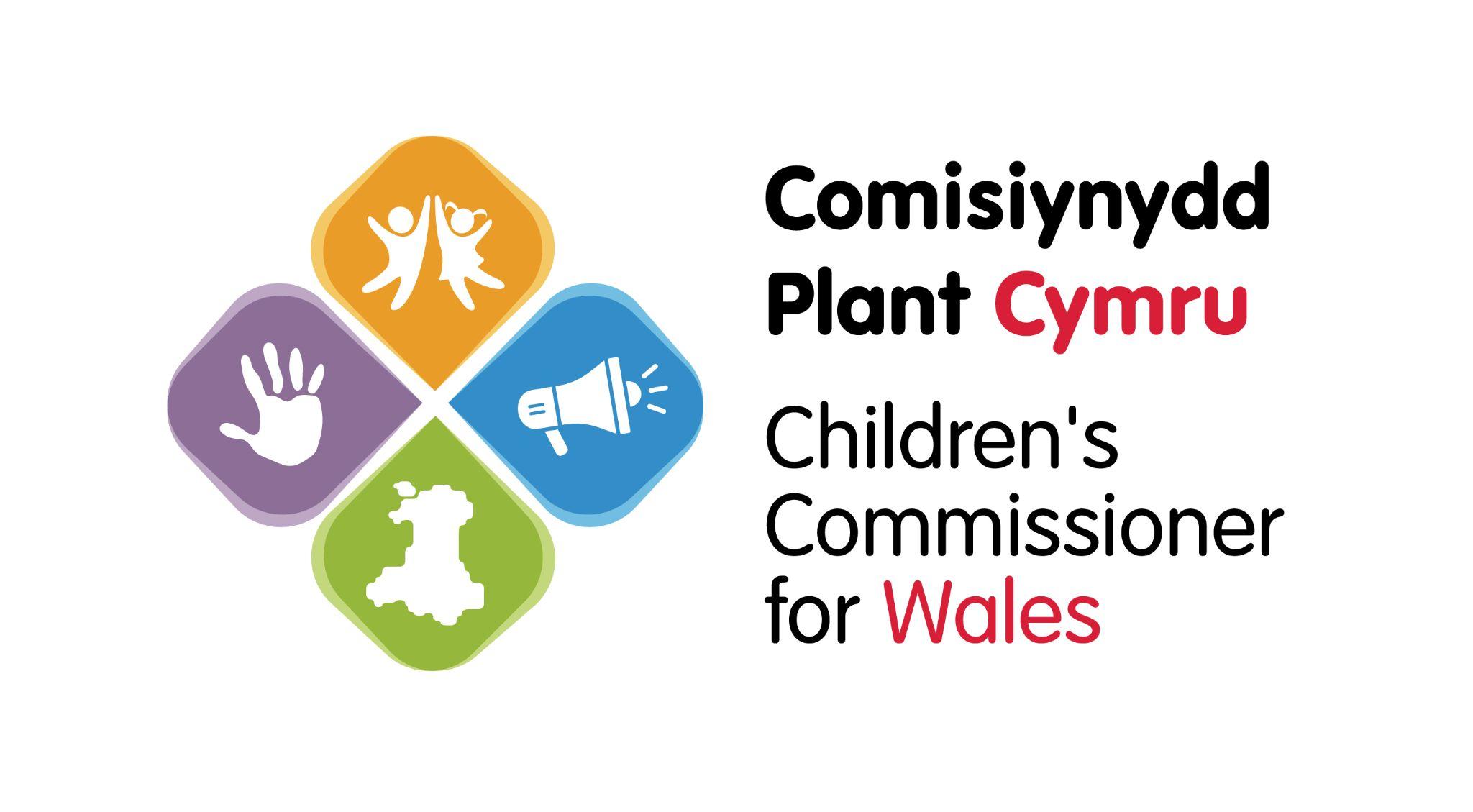 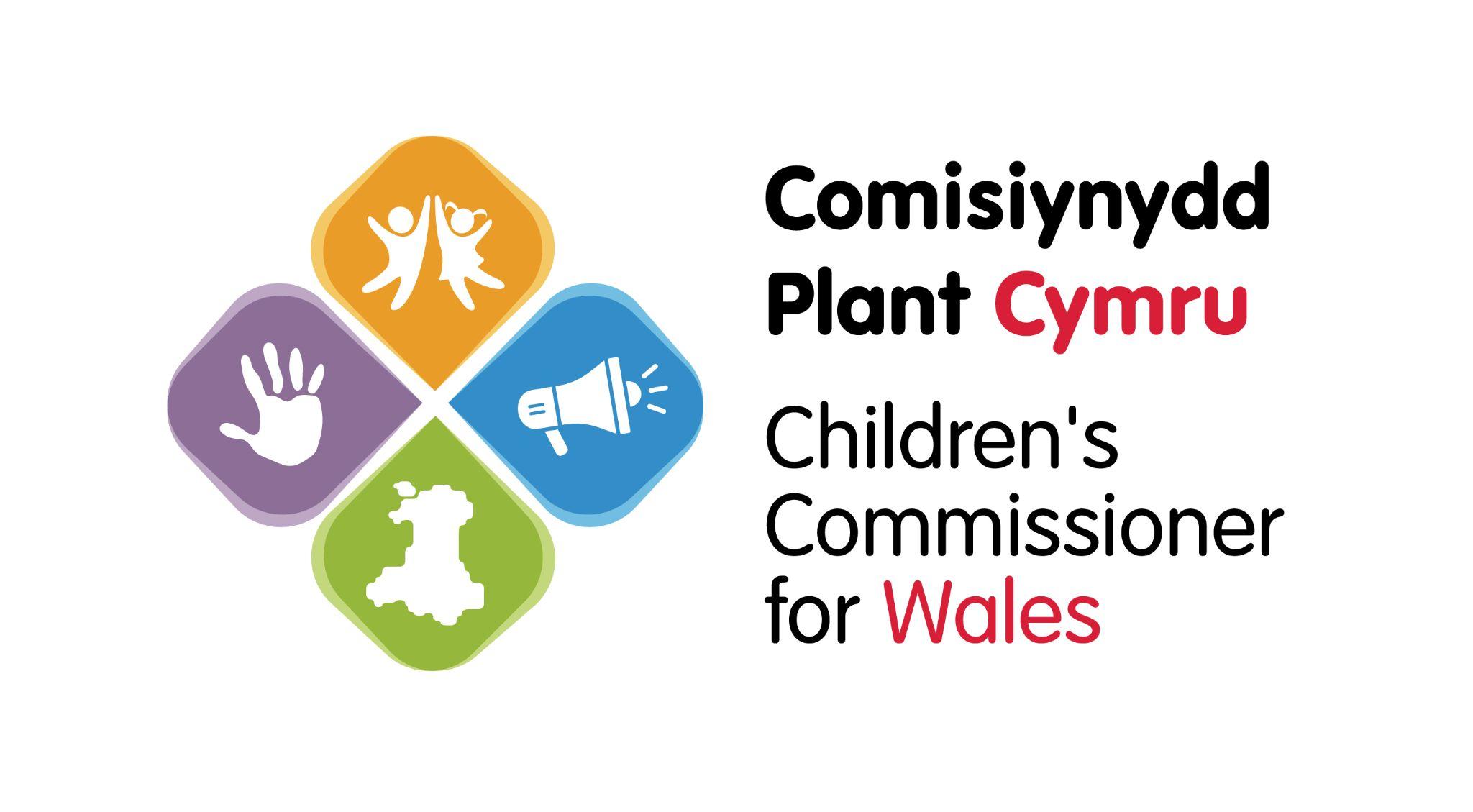 Last month, we asked you about your journeys to school.
Here’s what you told us:
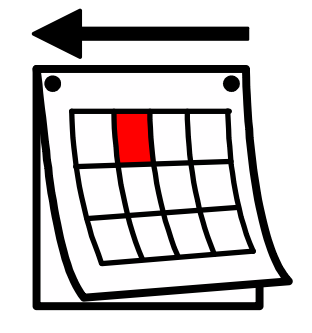 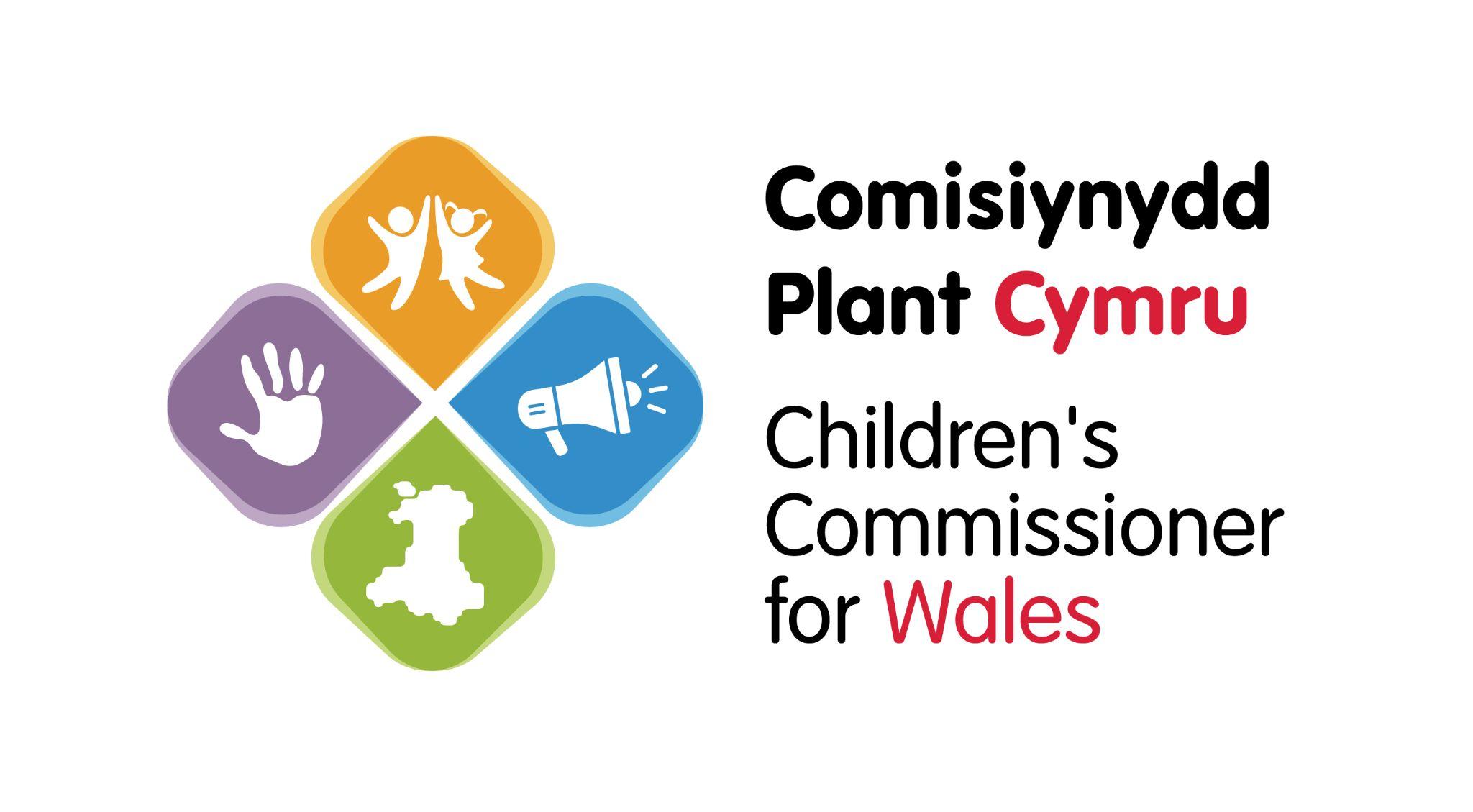 In April over 2000 of you told us about your journey to school
82% of you said you felt safe on the way to school


Some of you thought cars travelled too fast and there was too much traffic


Some of you said that there wasn’t a safe place to cross or cars didn’t stop to let you cross the road. 


Some of you were worried about walking on your own
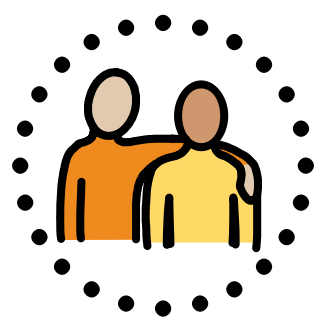 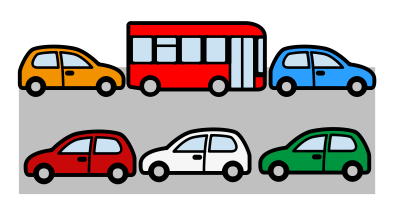 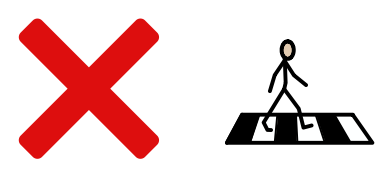 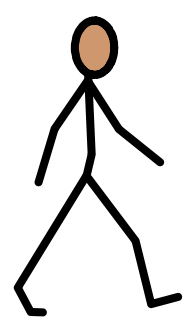 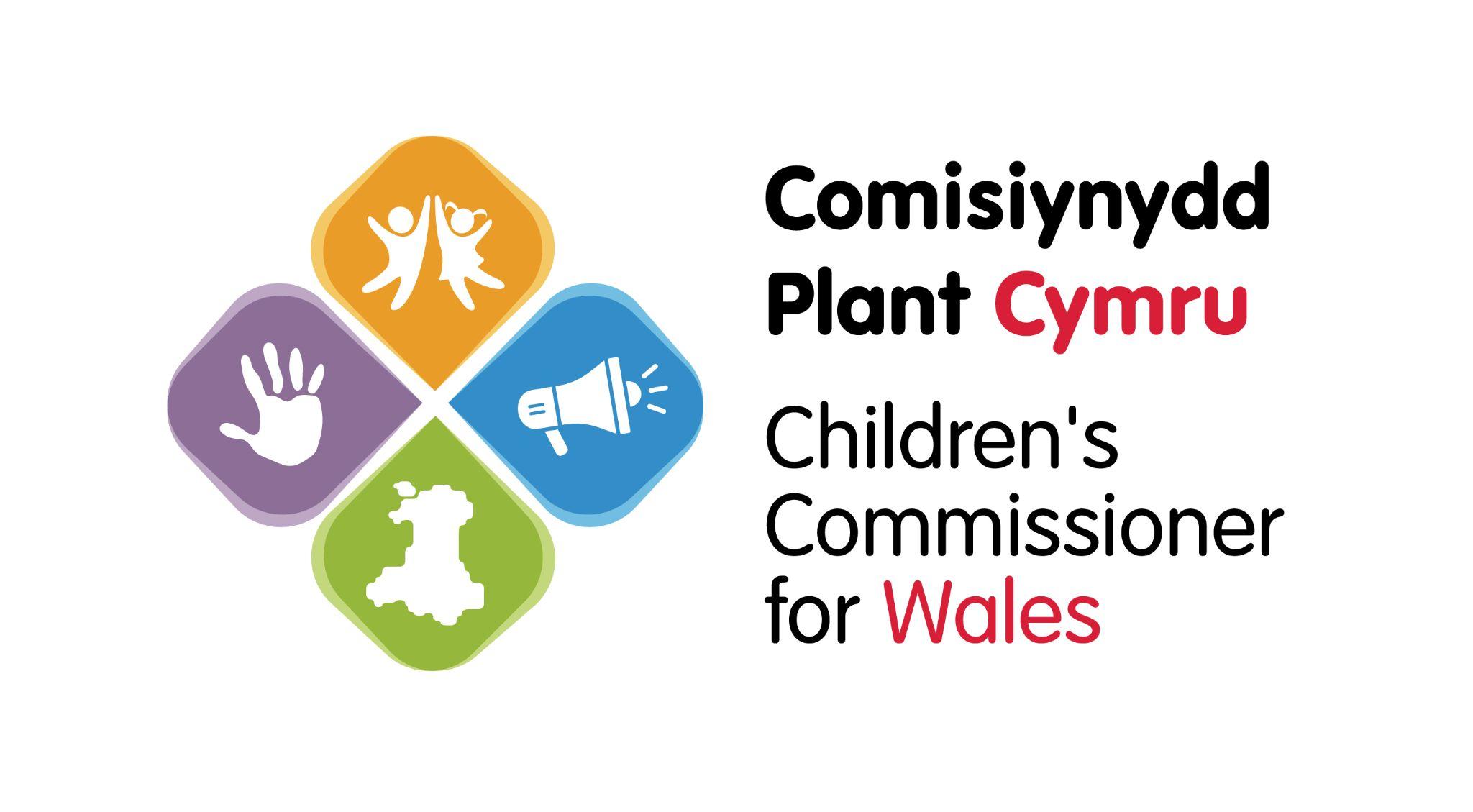 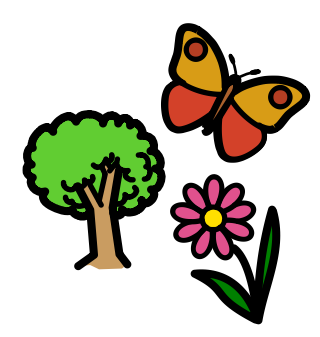 Lots of you said you enjoyed looking at nature on your way to school


Lots of you enjoyed being with your family on the way to school. You told us you like chatting to your family


Some of you liked singing and listening to the radio on the way to school.
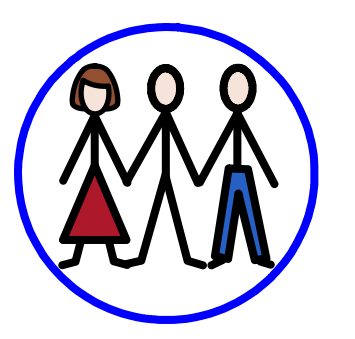 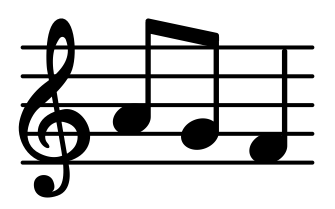 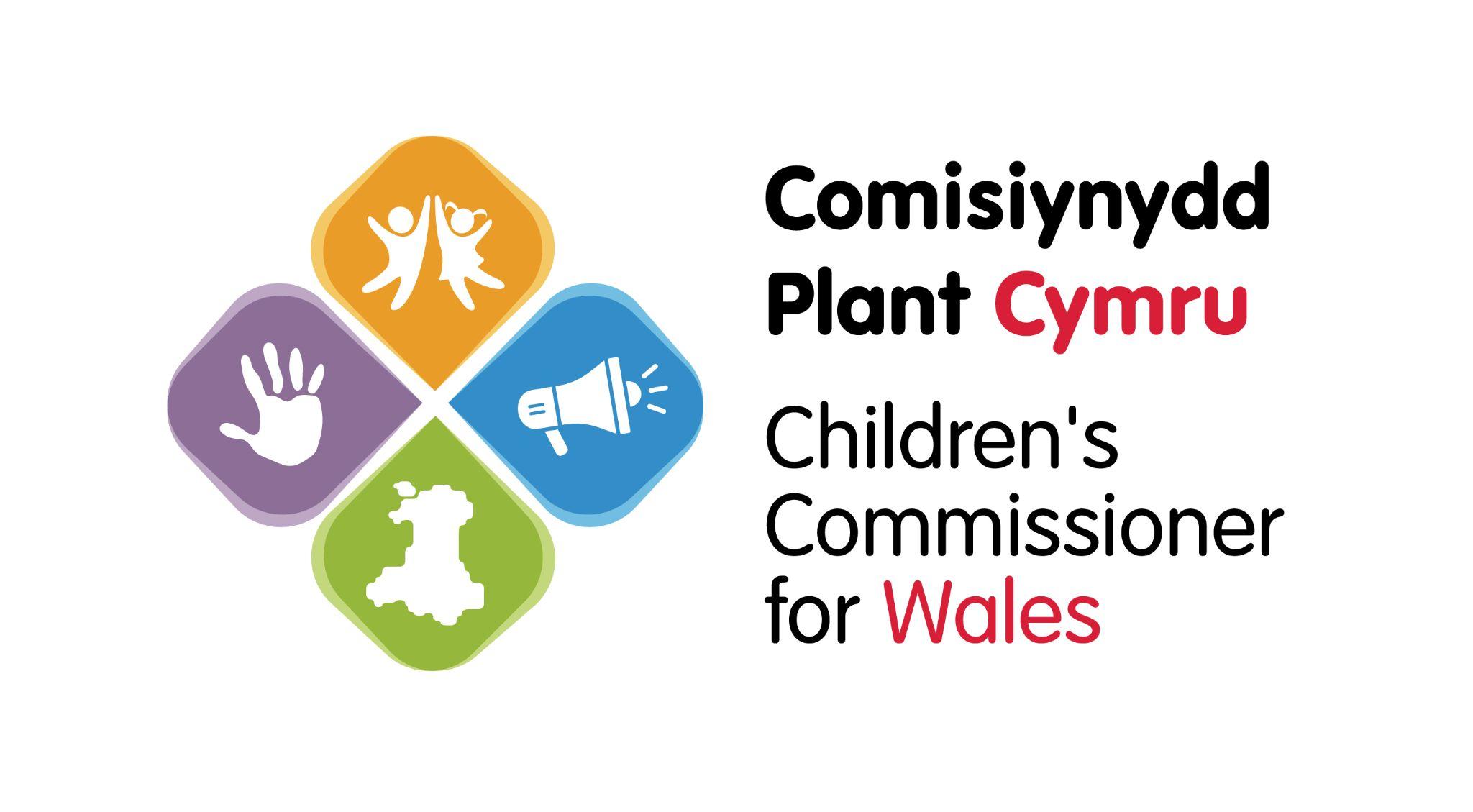 May’s Monthly Matter is about Play time.Remember - You all have a right to relax and play.
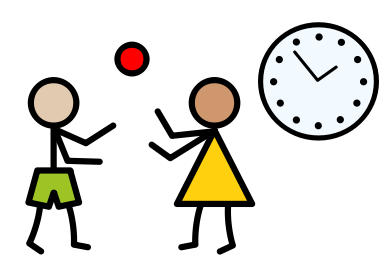 🎥 This month’s matter: Play time
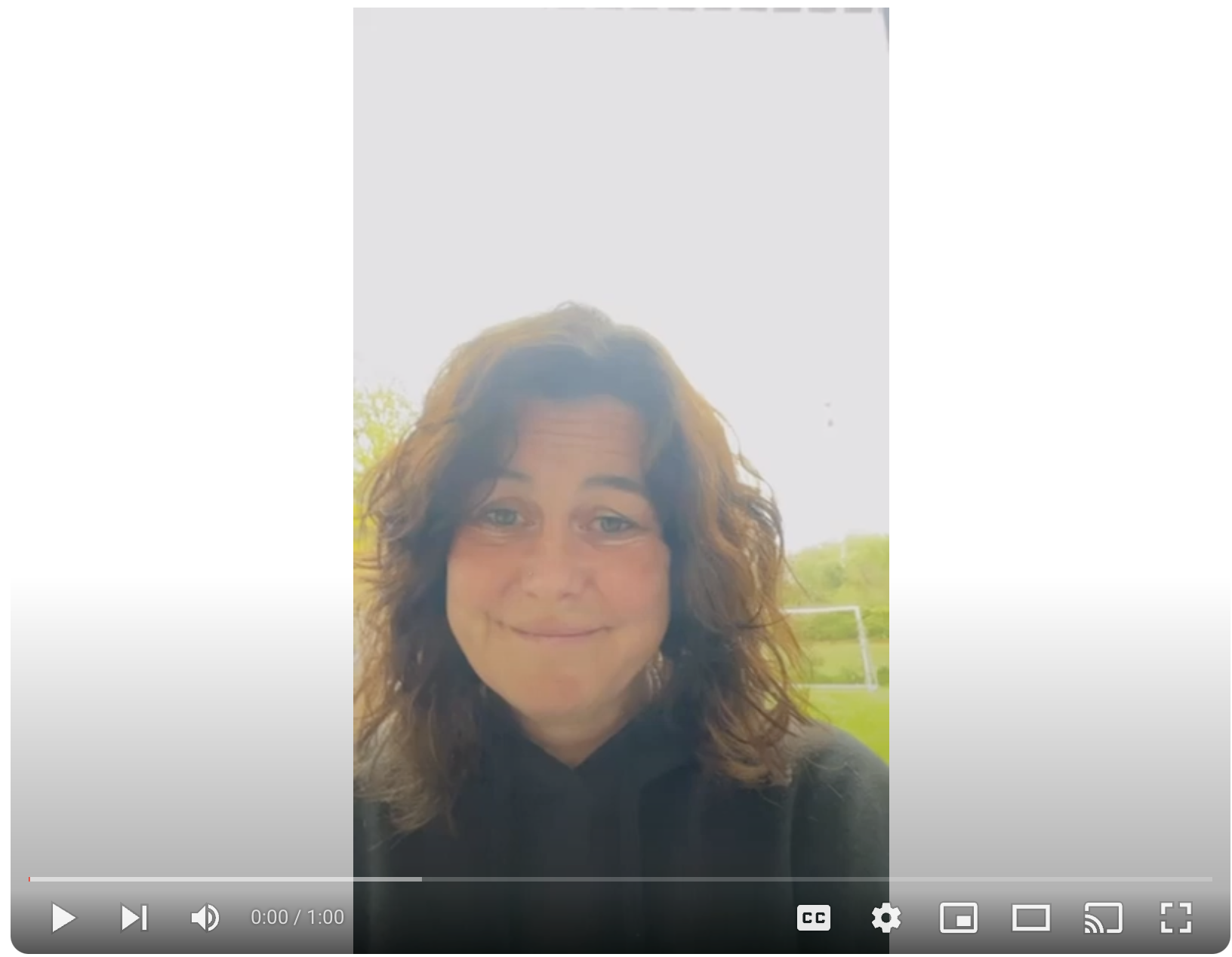 [Speaker Notes: Video Link: https://youtu.be/MOfJd6Cq54o]
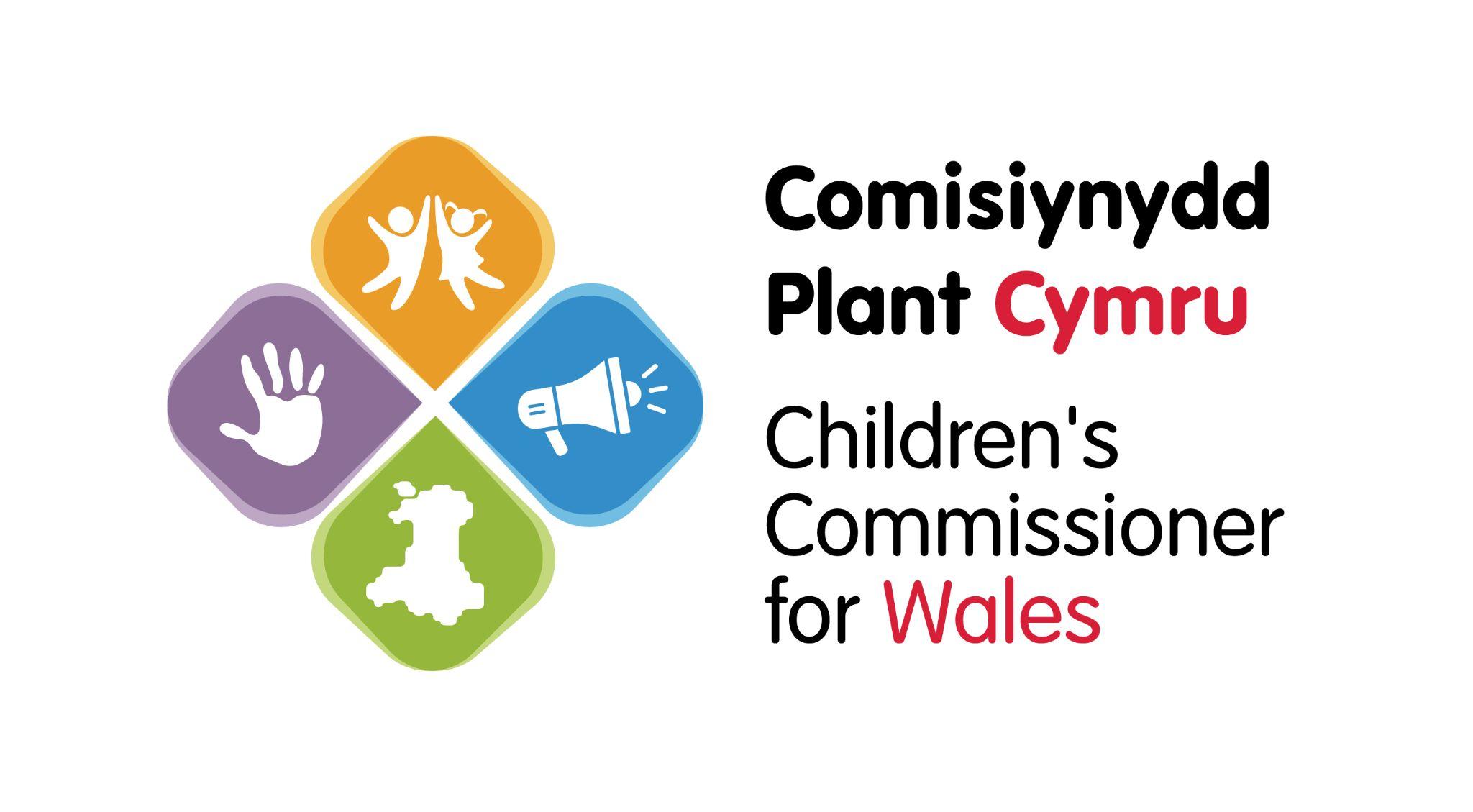 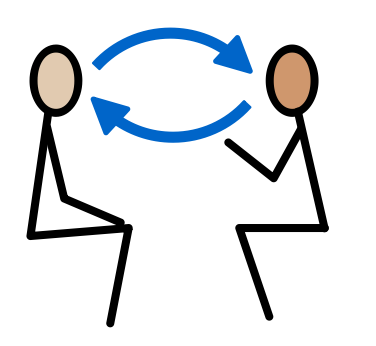 1) Discuss in pairs or as a group:
Do you enjoy play time? Why

Is play time important? Why?

Do you ever have to miss play time?

What would make play time better?
[Speaker Notes: There are supporting materials on the web page for children with additional learning needs]
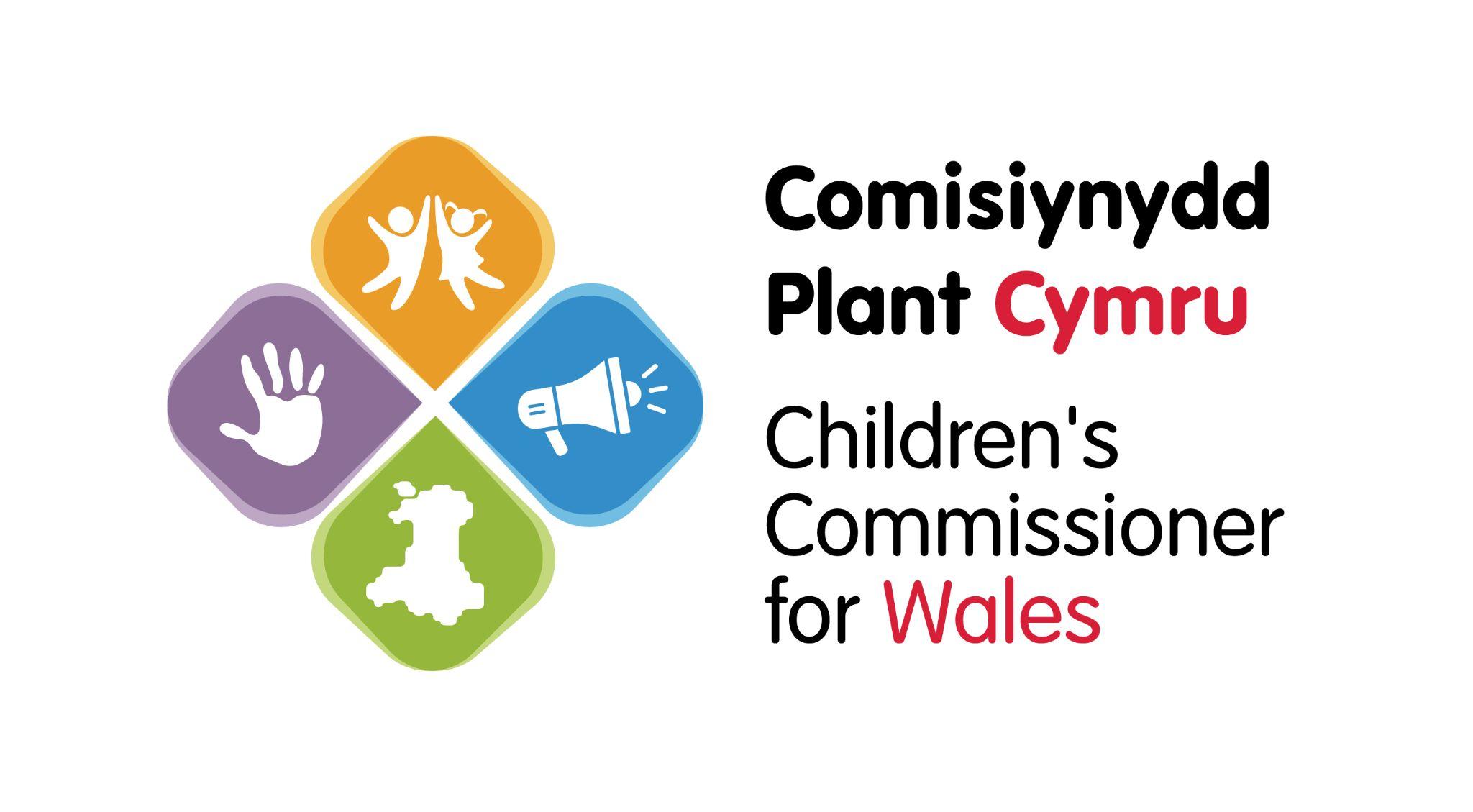 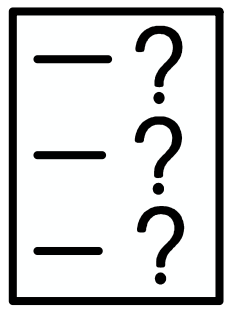 2) Share your ideas with us by using the QR code or survey link
(Each young person can do this individually or a teacher can do it on behalf of the class)
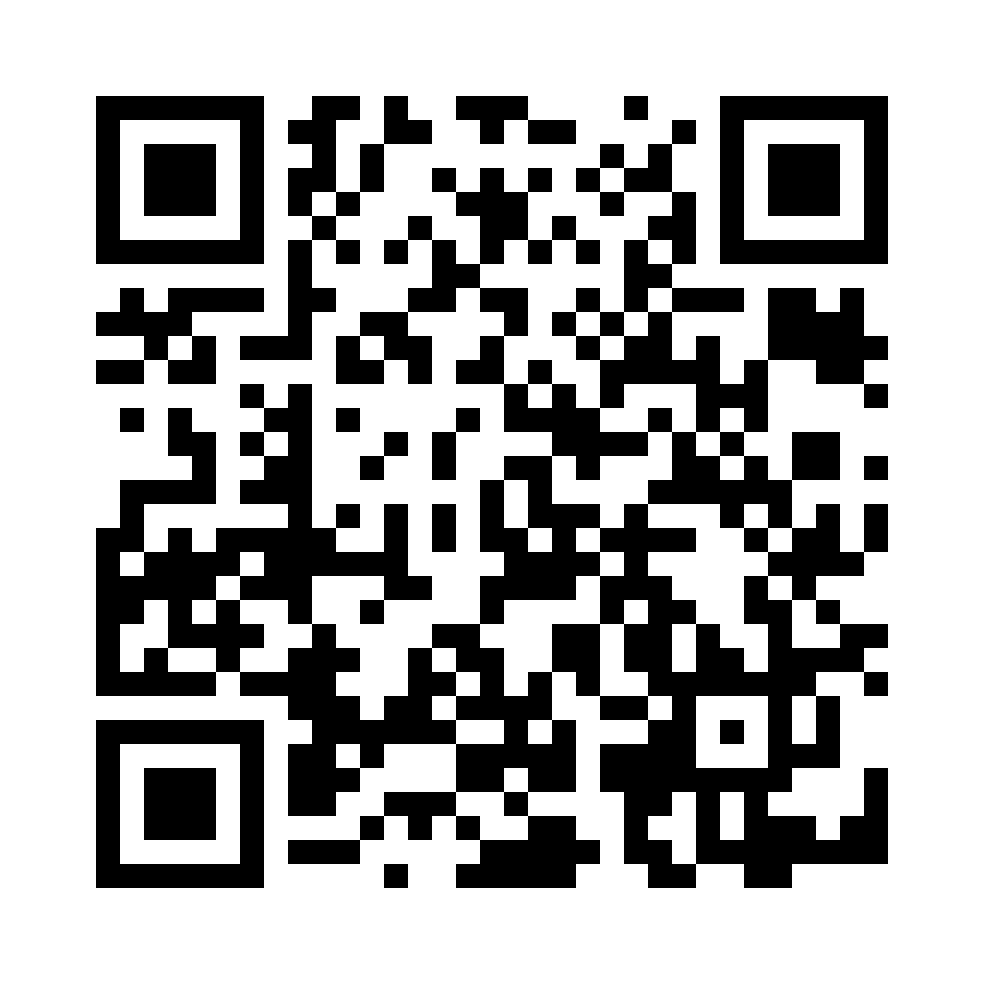 https://online1.snapsurveys.com/au0v9
[Speaker Notes: Survey link - https://online1.snapsurveys.com/au0v9]
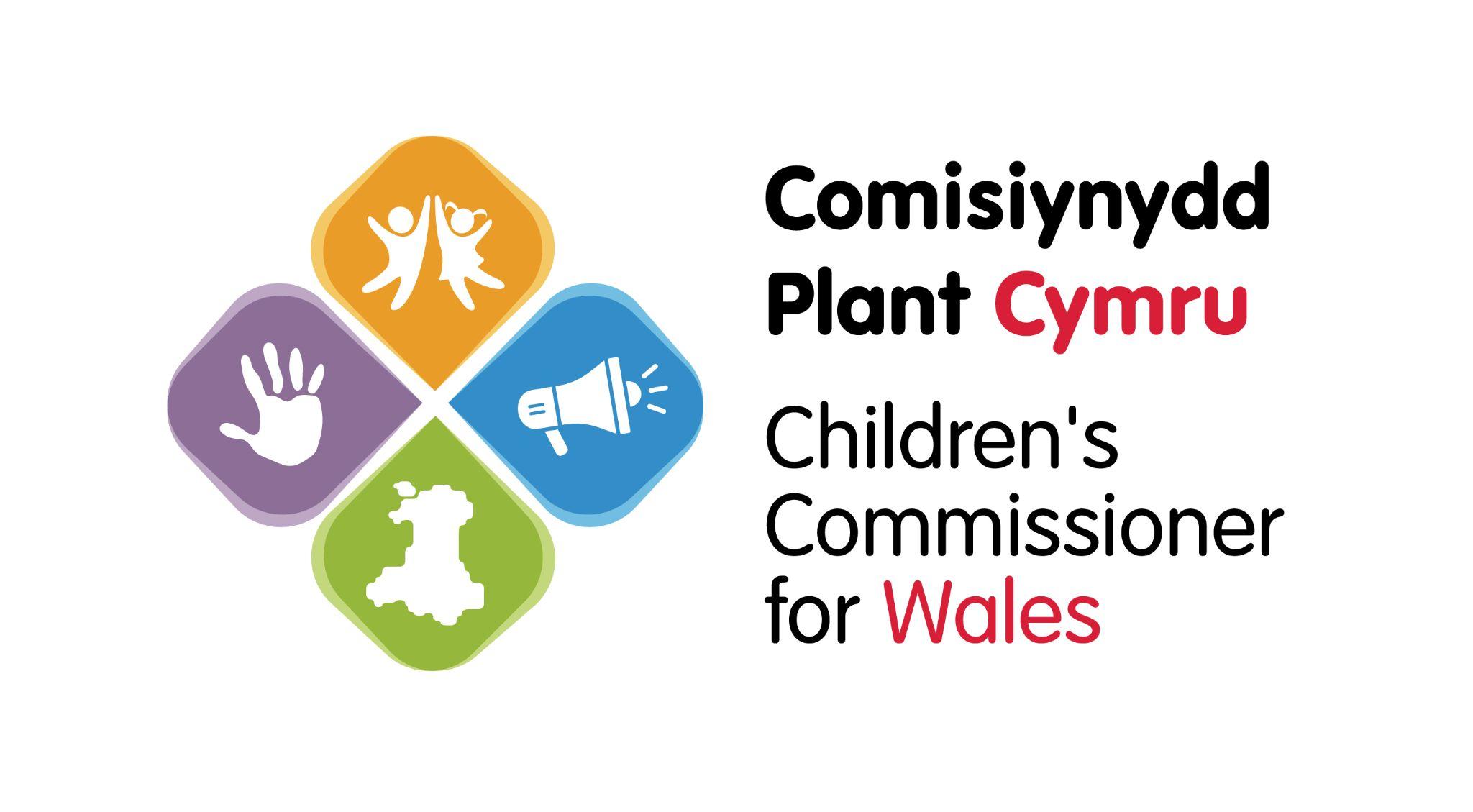 At the end of the survey, there’s an option for you to tell us what you think about Monthly Matters and how we can make it better.
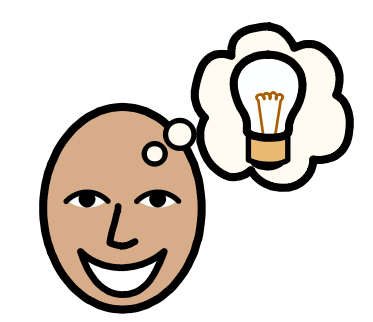 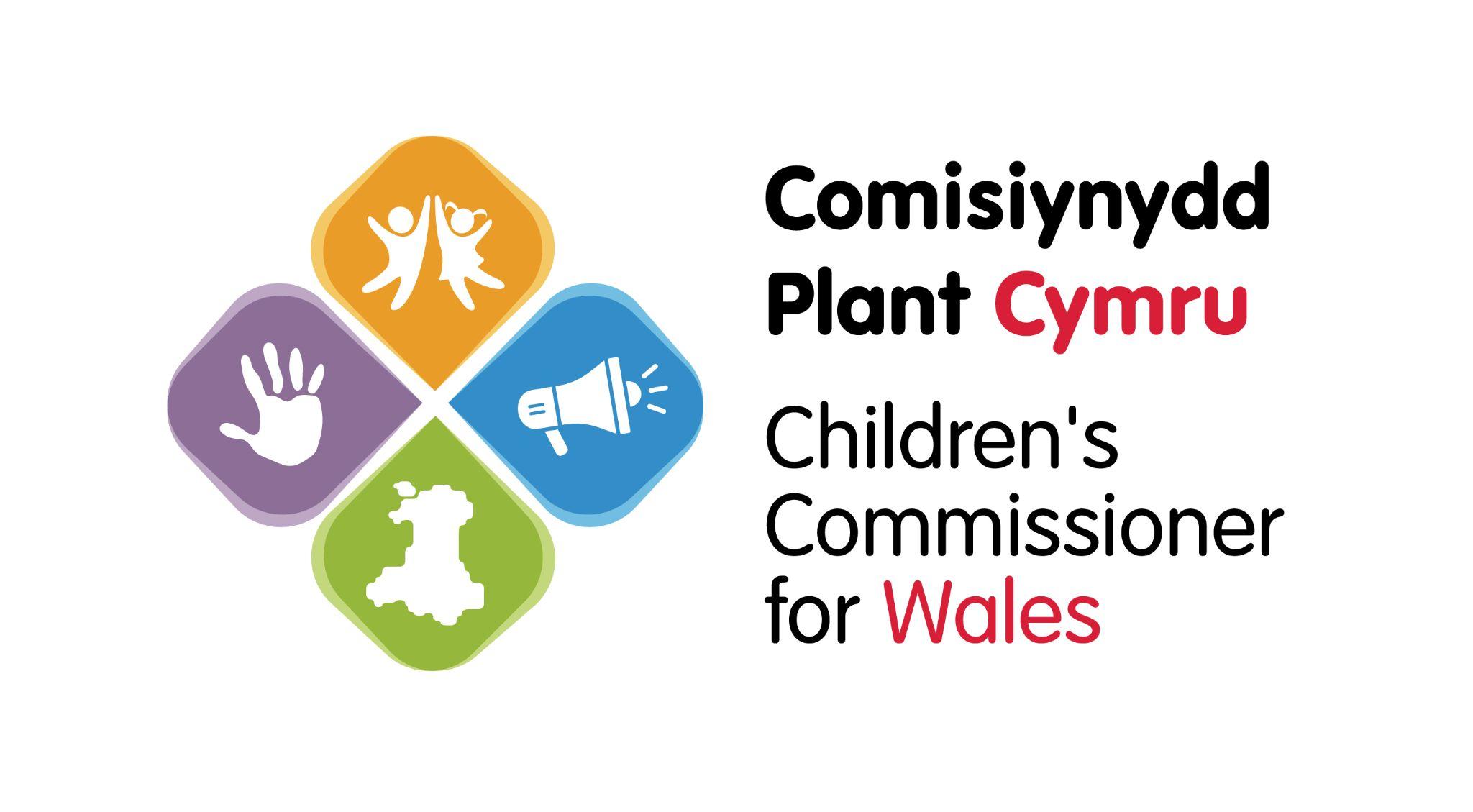 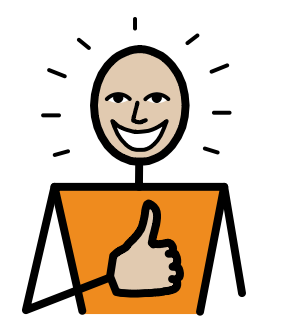 Diolch!   Thanks!
Our next Monthly Matter will be available on our website on Monday, June 3rd.
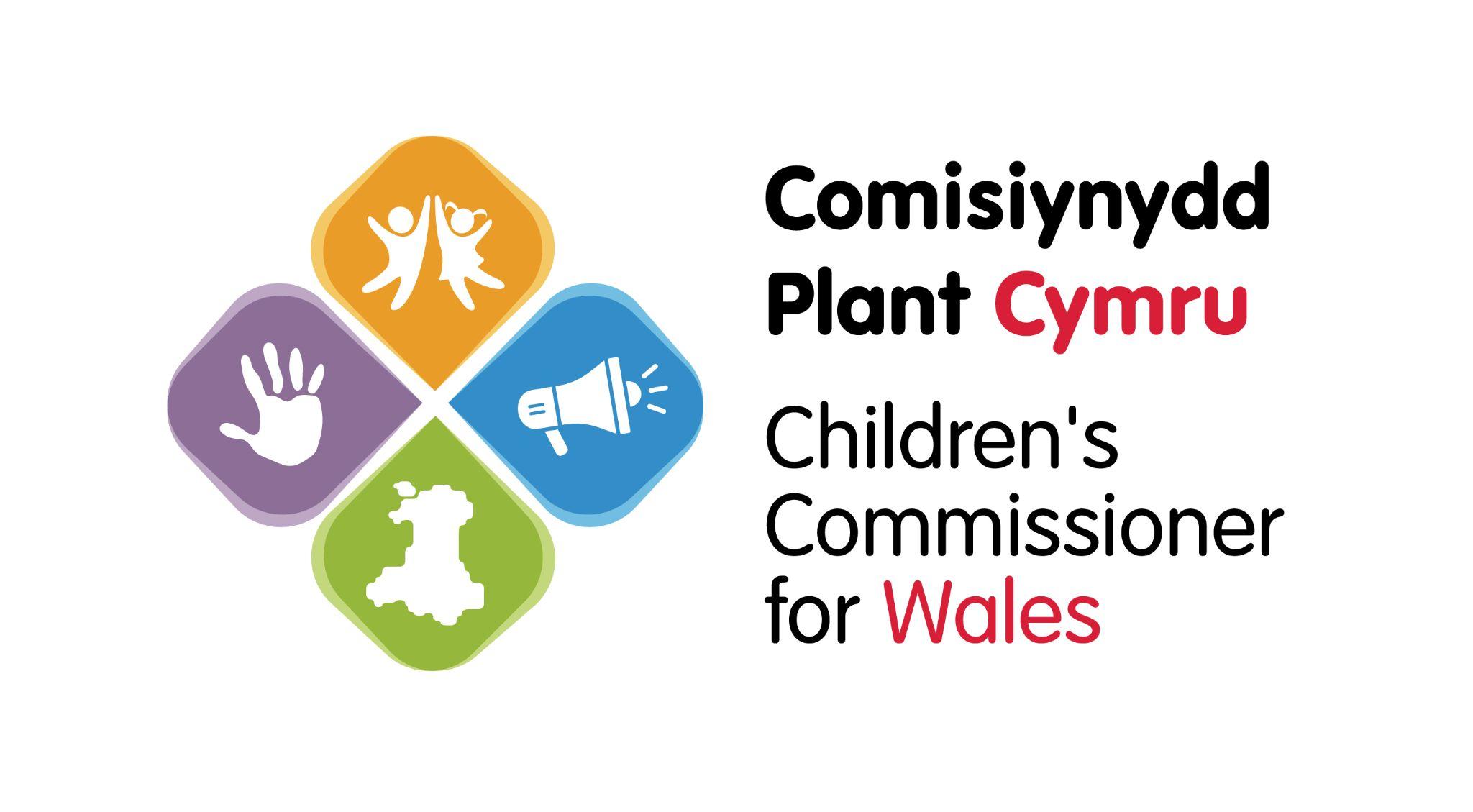 Did you know the Children’s Commissioner for Wales has a team of people who can help children if they feel they’re not getting their rights?
🎥 Here’s a 1 minute video that explains more about the team:
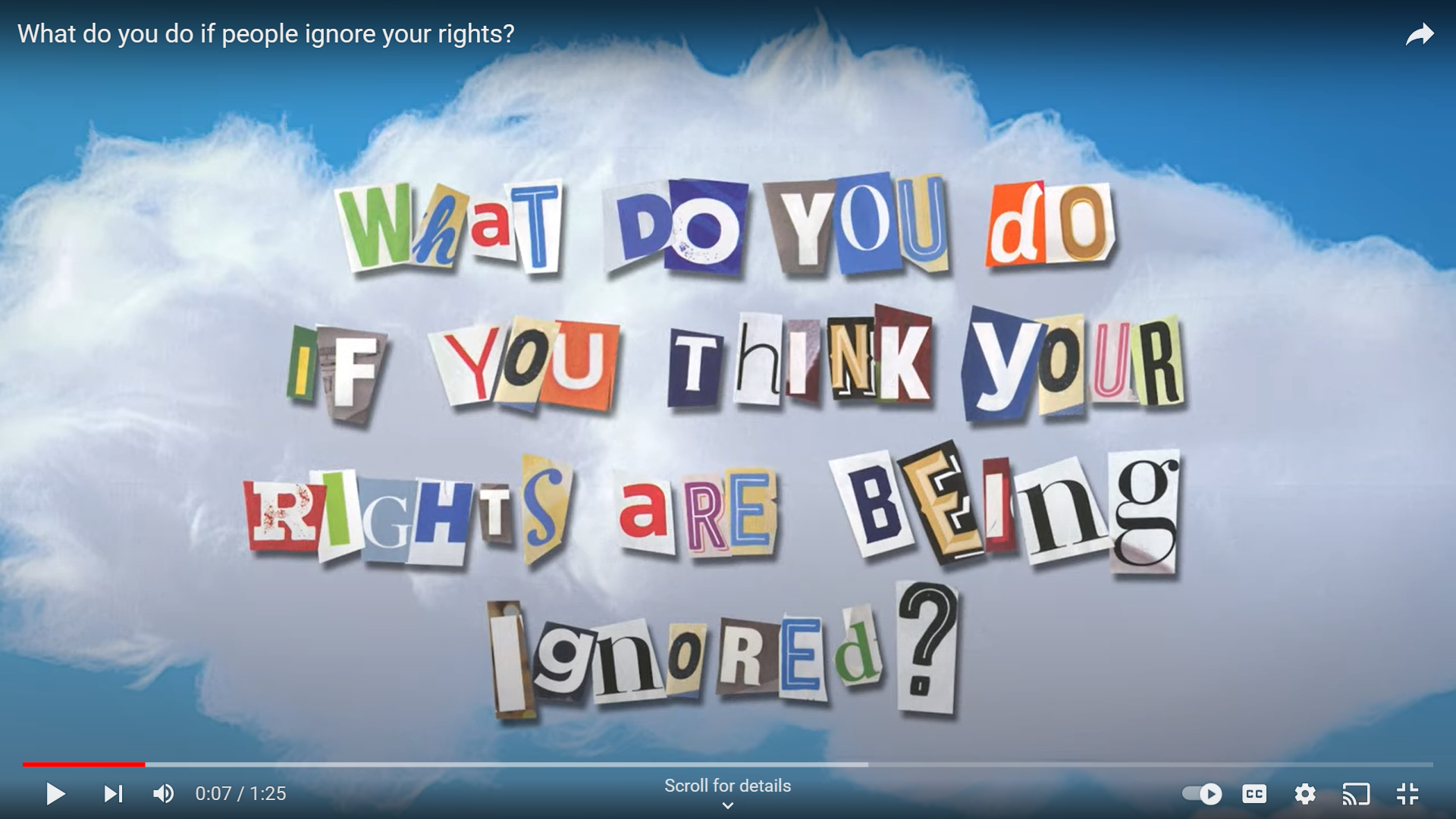 [Speaker Notes: Video Link: https://www.youtube.com/watch?v=5F_p8MOqvRk]